“Lo que aprendisteis, recibisteis, oísteis y visteis en mí, 
ponedlo por obra”. (Flp 4, 9).
La espiritualidad juvenil salesiana
Formación preparatoria JMJ 2011 Madrid
1. objetivos
Conocer los rasgos básicos de la Espiritualidad Juvenil Salesiana. (en adelante E.J.S.).


Acrecentar el sentido de pertenencia al Movimiento Juvenil Salesiano.
¿Qué entendemos por espiritualidad?
No es fácil encontrar una definición exacta de espiritualidad.

Es un tipo de lenguaje. Cuando se trata de Dios y el hombre, sólo existe un lenguaje, y ese lenguaje es la espiritualidad.

Los que respiramos en salesiano, “hablamos” con Dios de una manera muy especial: a través de la E.J.S
2. Núcleos fundamentales de la e.j.s.
Espiritualidad de lo cotidiano
Asumir las cosas que nos pasan en nuestra vida, desde una visión cristiana y salesiana, una visión optimista.

Dar a nuestro día a día un rostro amable, servicial, alegre, en definitiva, cristiano.

Romper con la pereza, con la ley del mínimo esfuerzo, con la pasividad.
3. Espiritualidad de la alegría y el optimismo
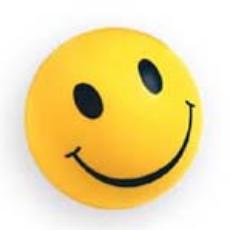 La espiritualidad cristiana, y sobre todo salesiana, entiende la vida como una fiesta, como una oportunidad de ser feliz cada día.

Se trata de vivir desde una actitud positiva, de saber y sentir que Dios nos quiere y que nunca nos abandonará.

D. Bosco siempre les dijo a sus muchachos que estuvieran alegres. Dijo: “Un santo triste, es un triste santo”.
3. Espiritualidad de la amistad con Jesús
No hay espiritualidad cristiana sin referencia al núcleo: el Señor.

No se trata sólo de hablar y conocer a Jesús, sino de darlo a conocer a los demás. Pasar de ser meros receptores a ser activos emisores del mensaje de Jesús.
4. Espiritualidad de comunión eclesial
La relación Joven -Cristo, aunque no siempre lo sintamos, debe ir unida a la Iglesia.

La experiencia más directa de la Iglesia la hacemos en la familia, en la comunidad cristiana local, en la comunidad educativa cristiana (colegio) y en nuestro grupo apostólico.

Juega un papel fundamental la frecuencia de los Sacramentos. Que vivamos y crezcamos, en la vivencia de los Sacramentos, especialmente la Eucaristía y la Reconciliación.
5. Espiritualidad de servicio responsable
Idea fundamental: la vida encierra una vocación.

Debemos orientar la vida con responsabilidad, es decir:

Tomar conciencia de los problemas que viven a diario nuestros compañeros, amigos y familia.
Favorecer la fraternidad y no el odio o el rencor.
Esforzarnos en nuestra tarea (estudio, familia).
Trabajar por construir un mundo mejor (voluntariado).